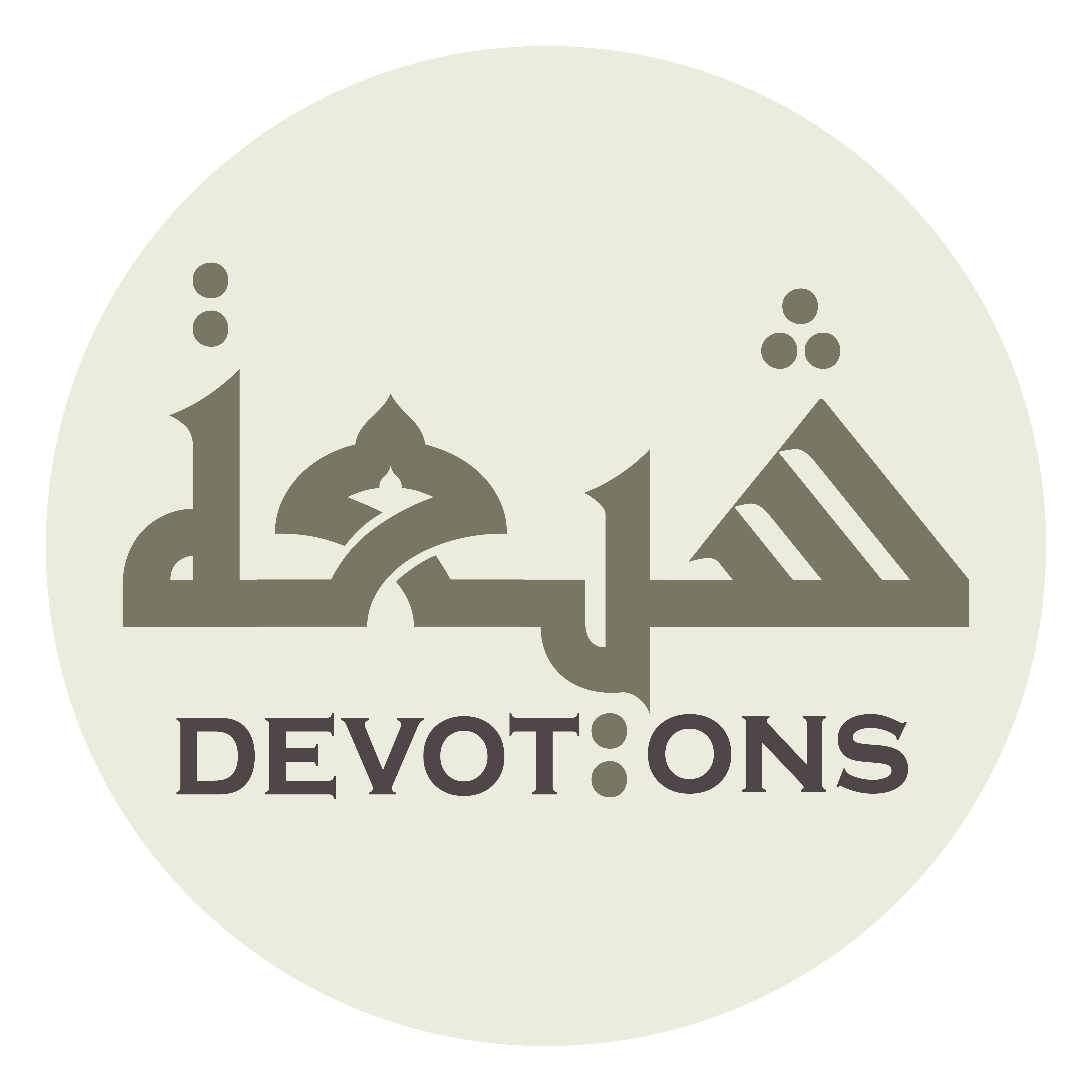 Dua 29 - Sahifat Sajjadiyyah
أَللَّهُمَّ إِنَّكَ ابْتَلَيْتَنَا فِيْ أَرْزَاقِنَا بِسُوءِ الظَّنِّ
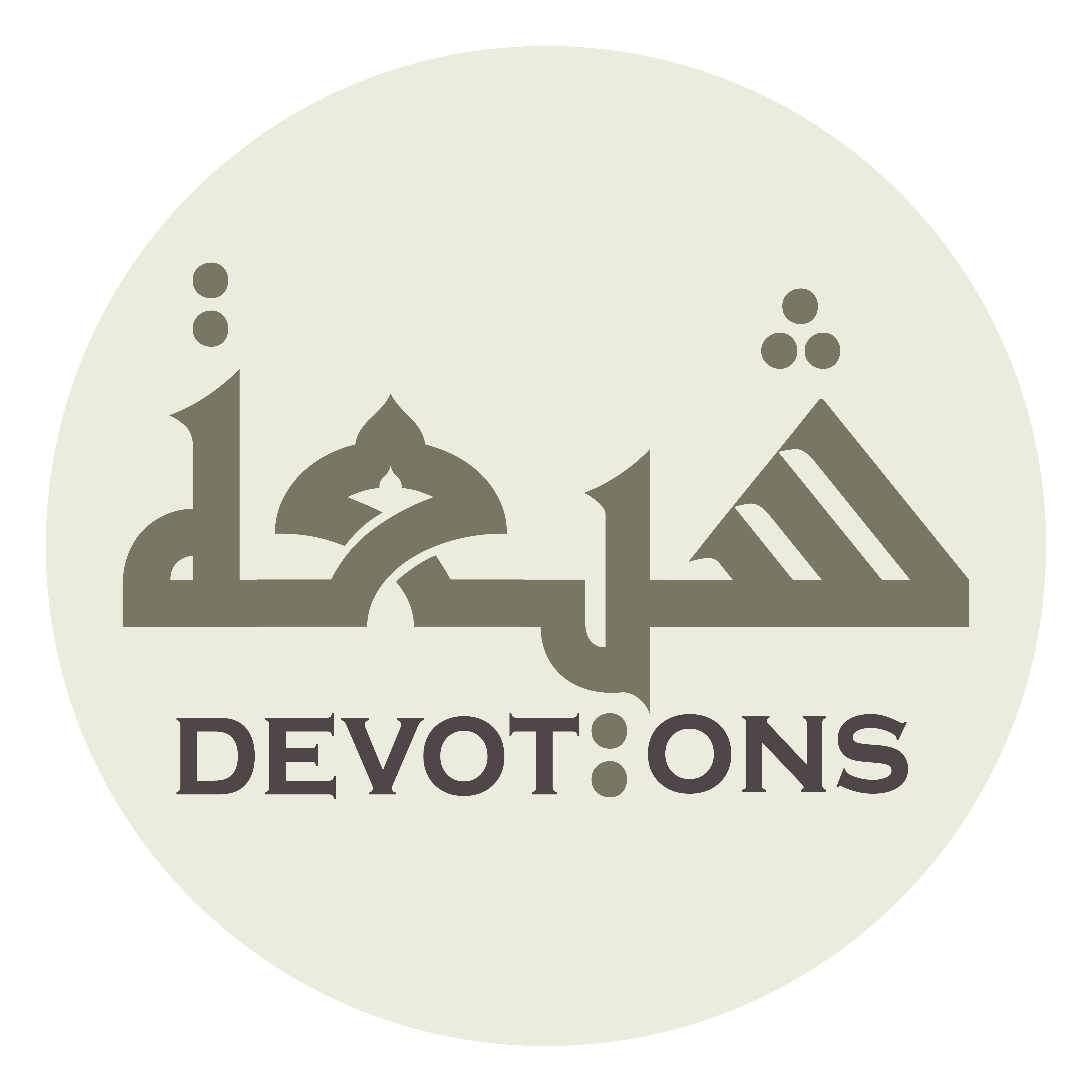 اَللَّهُمَّ صَلِّ عَلَى مُحَمَّدٍ وَ آلِ مُحَمَّدٍ

allāhumma ṣalli `alā muḥammadin wa āli muḥammad

O' Allāh send Your blessings on Muhammad and the family of Muhammad.
Dua 29 - Sahifat Sajjadiyyah
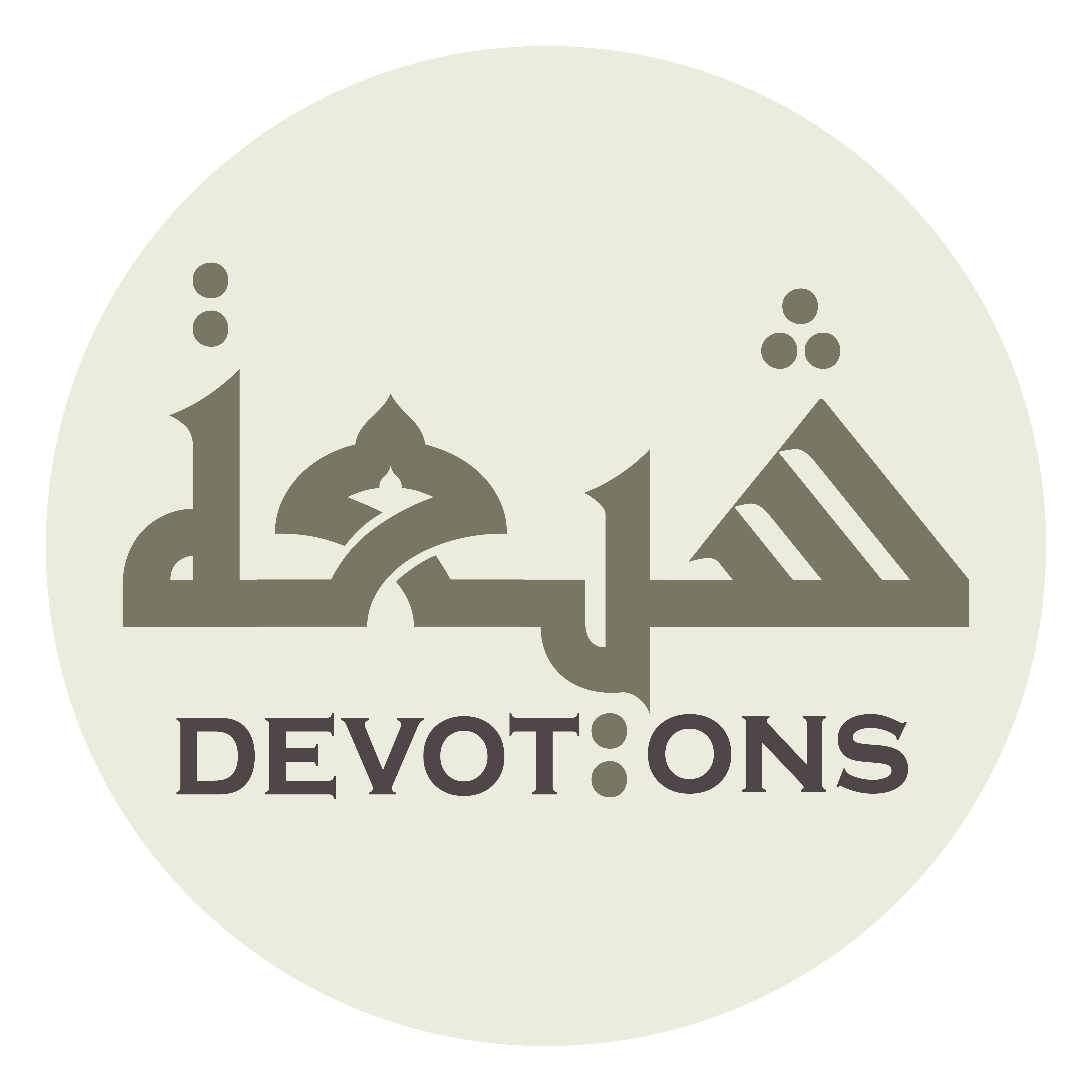 بِسْمِ اللَّـهِ الرَّحْمَـٰنِ الرَّحِيمِ

bismillāhir raḥmānir raḥīm

In the Name of Allāh,the All-beneficent, the All-merciful.
Dua 29 - Sahifat Sajjadiyyah
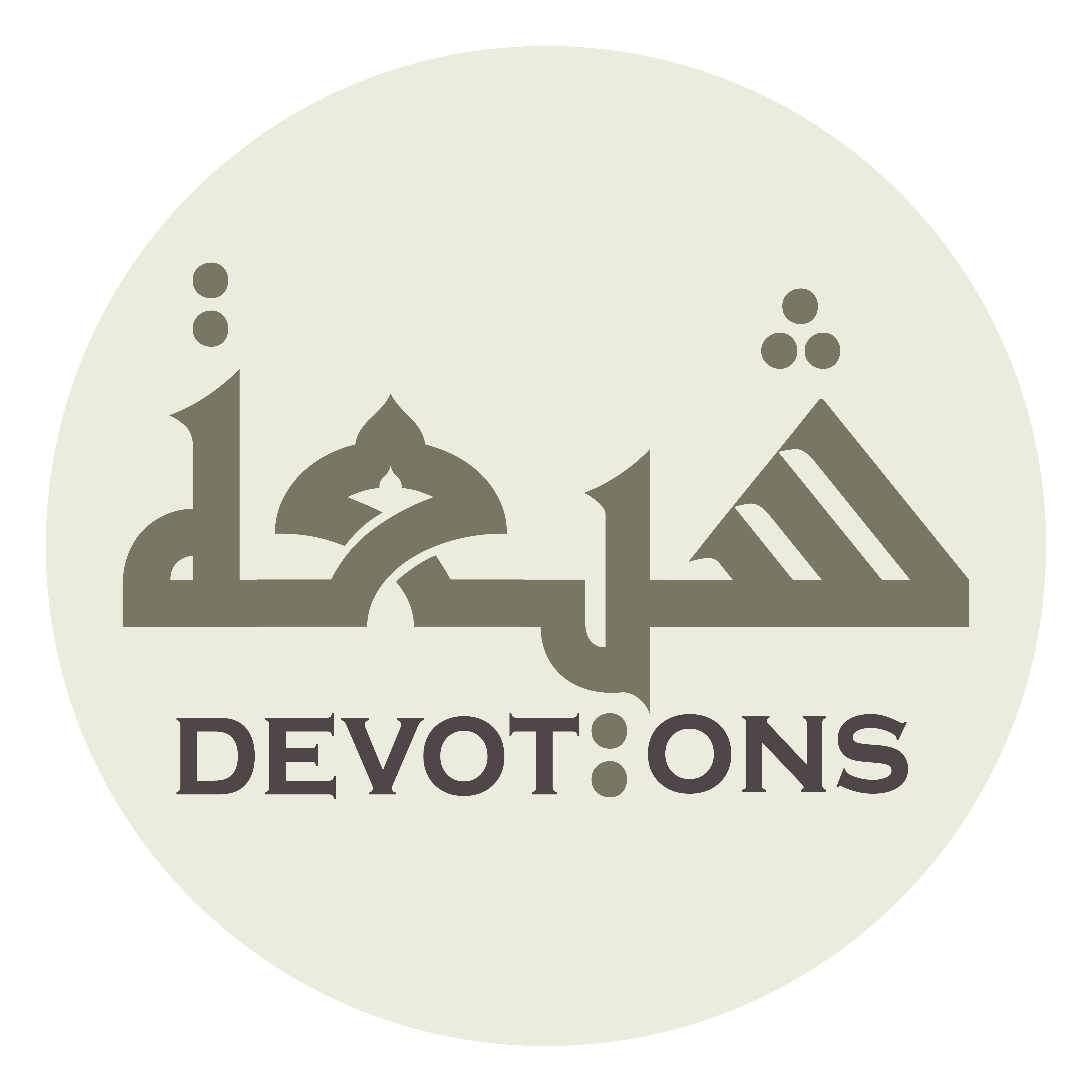 أَللَّهُمَّ إِنَّكَ ابْتَلَيْتَنَا فِيْ أَرْزَاقِنَا بِسُوءِ الظَّنِّ

allāhumma innakabtalaytanā fī ar-zāqinā bisū-iẓ ẓann

O God, You hast tried us with distrust in our provisions
Dua 29 - Sahifat Sajjadiyyah
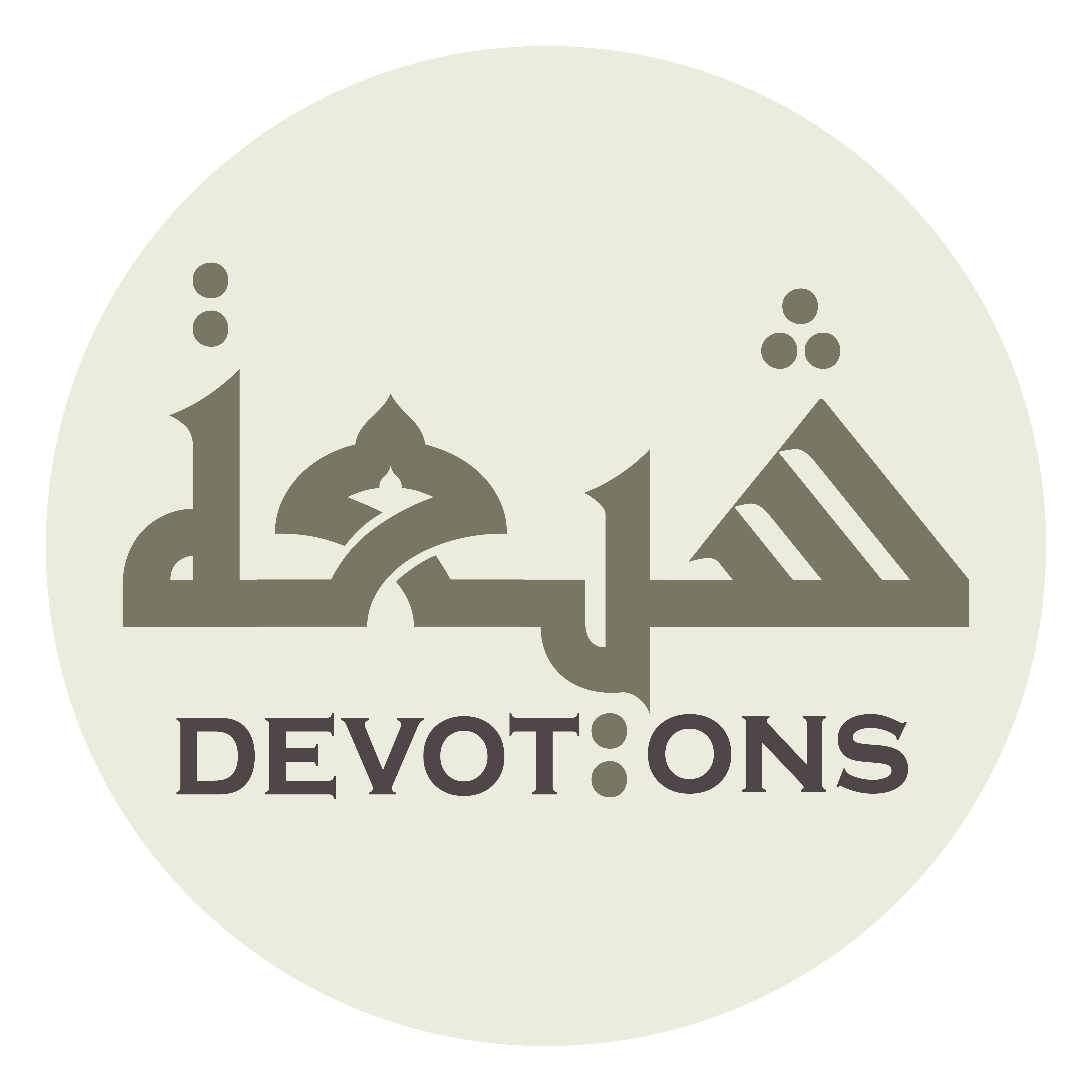 وَْفِيْ آجَالِنَا بِطُولِ الْأَمَلِ

wafī-ājālinā biṭūlil amal

and the expectation of long lives,
Dua 29 - Sahifat Sajjadiyyah
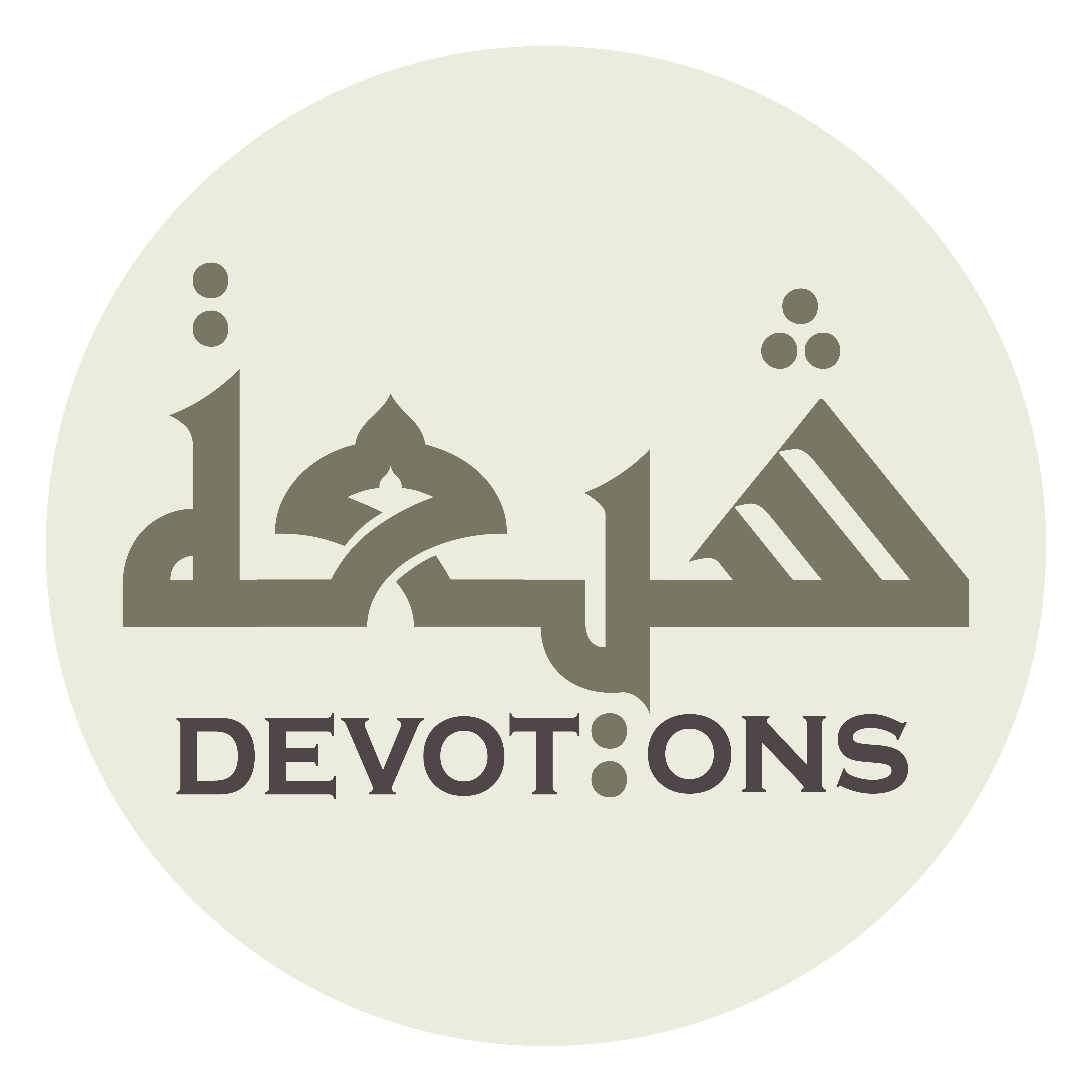 حَتَّى الْتَمَسْنَا أَرْزَاقَكَ مِنْ عِنْدِ الْمَرْزُوقِينَ

ḥattal tamasnā ar-zāqaka min `indil mar-zūqīn

until we begged for provisions from those who are provided
Dua 29 - Sahifat Sajjadiyyah
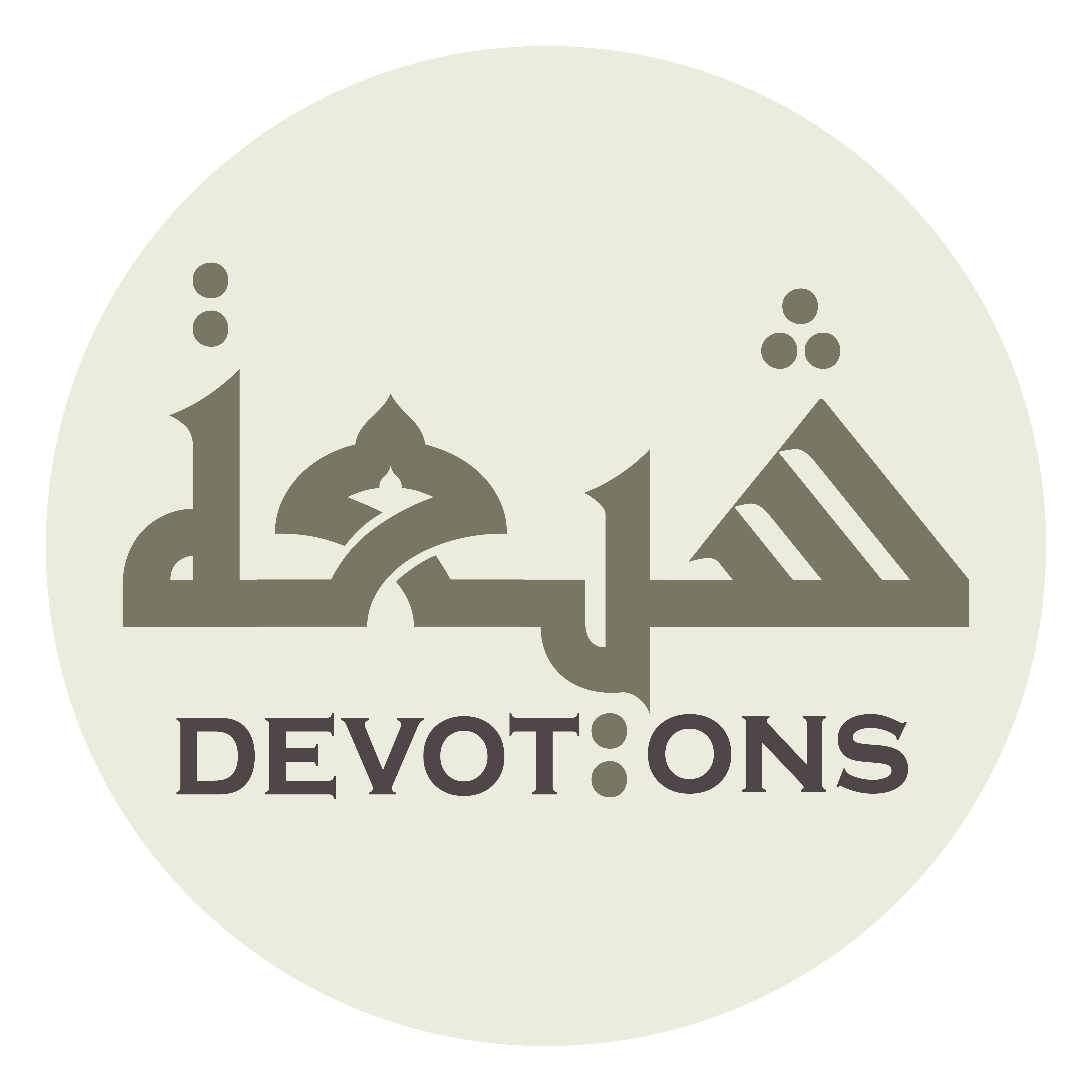 وَطَمِعْنَا بِآمَالِنَا فِيْ أَعْمَارِ الْمُعَمَّرِينَ

waṭami`nā bi-āmālinā fī a`māril mu`ammarīn

and craved in our expectations the life-spans of the long-lived!
Dua 29 - Sahifat Sajjadiyyah
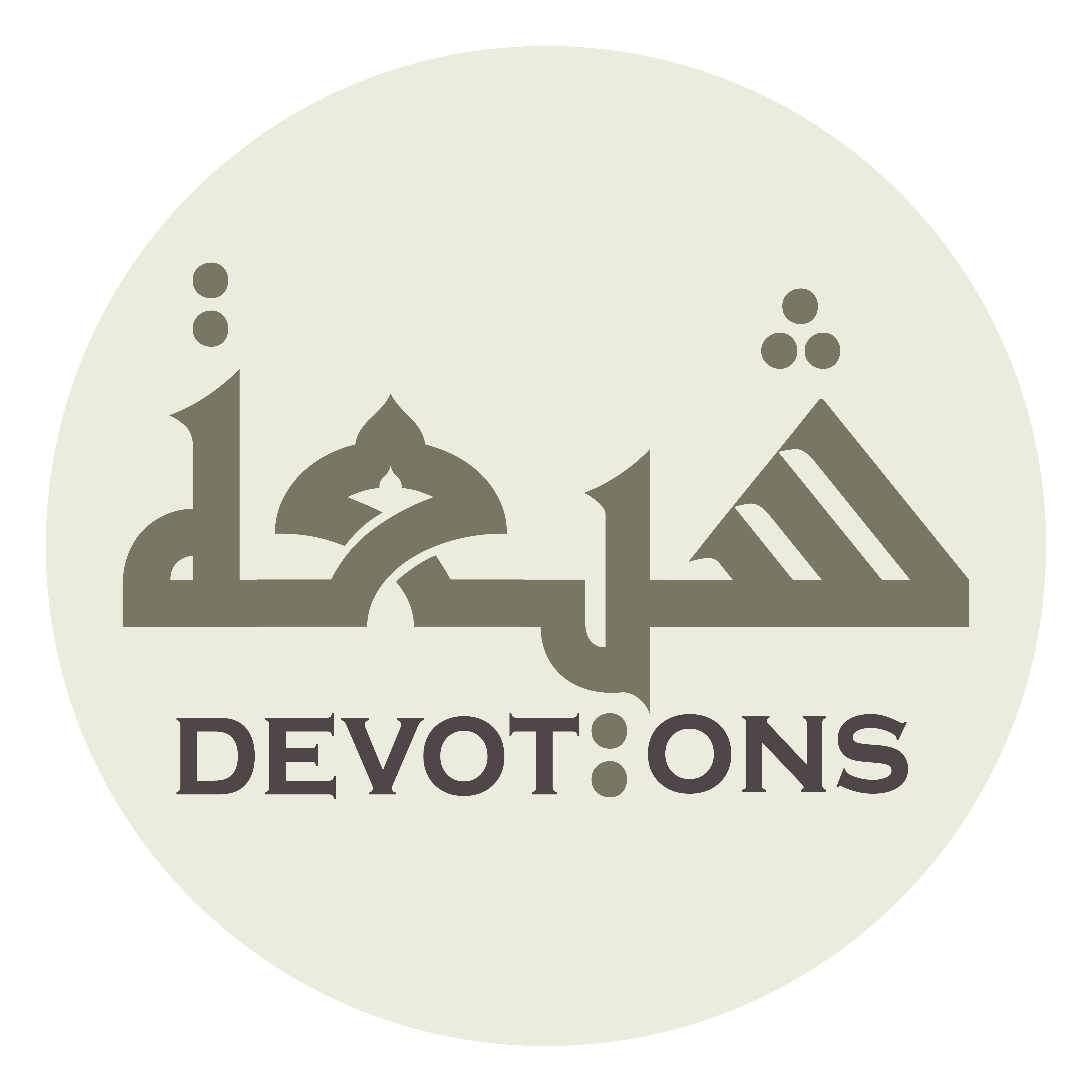 فَصَلِّ عَلَى مُحَمَّدٍ وَ آلِهِ

faṣalli `alā muḥammadin wa ālih

So bless Muhammad and his Household,
Dua 29 - Sahifat Sajjadiyyah
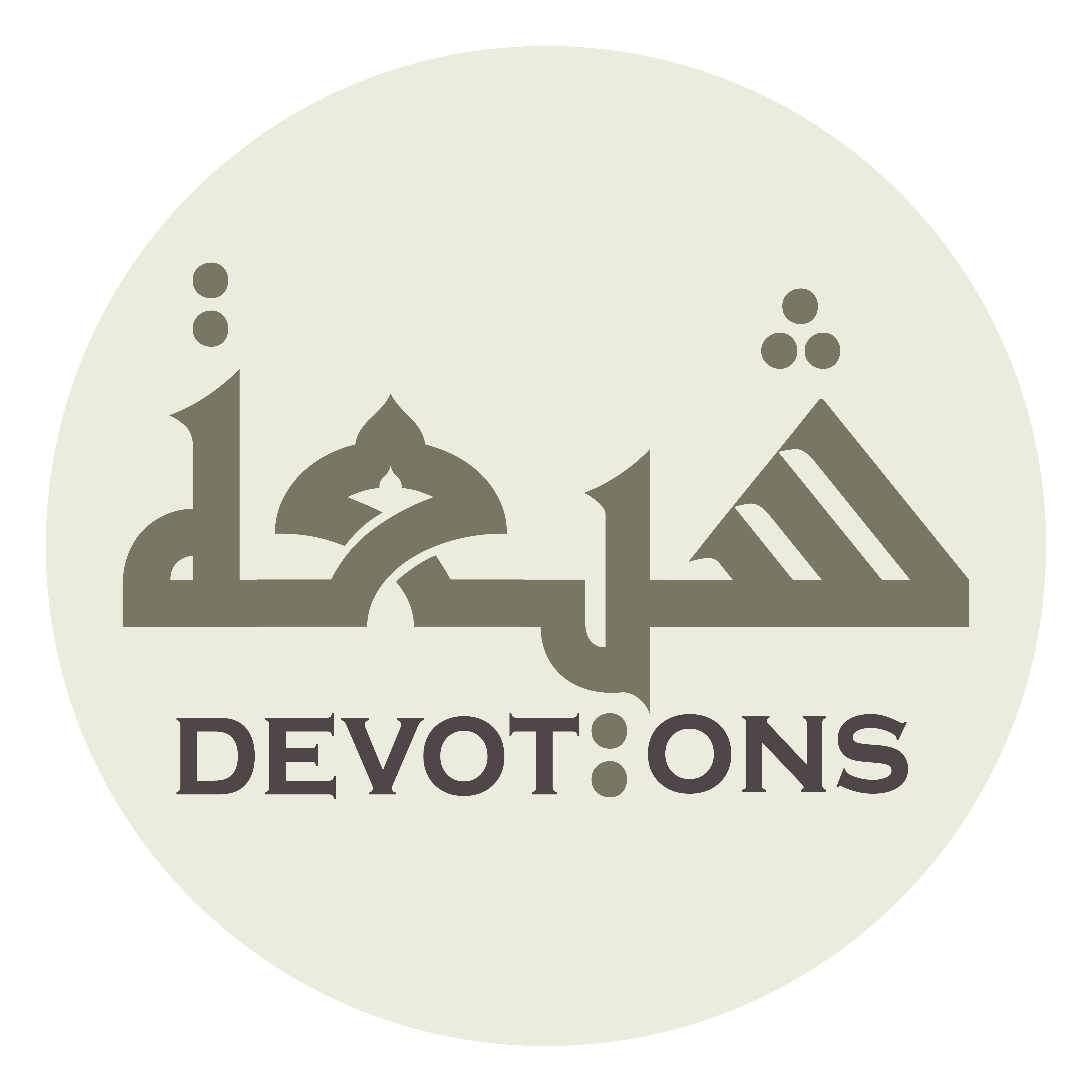 وَهَبْ لَنَا يَقِينًا صَادِقًا تَكْفِينَا بِهِ مِنْ مَؤونَةِ الطَّلَبِ

wahab lanā yaqīnan ṣādiqan takfīnā bihi min ma-unatiṭ ṭalab

give us a true certainty that will suffice us the burden of seeking,
Dua 29 - Sahifat Sajjadiyyah
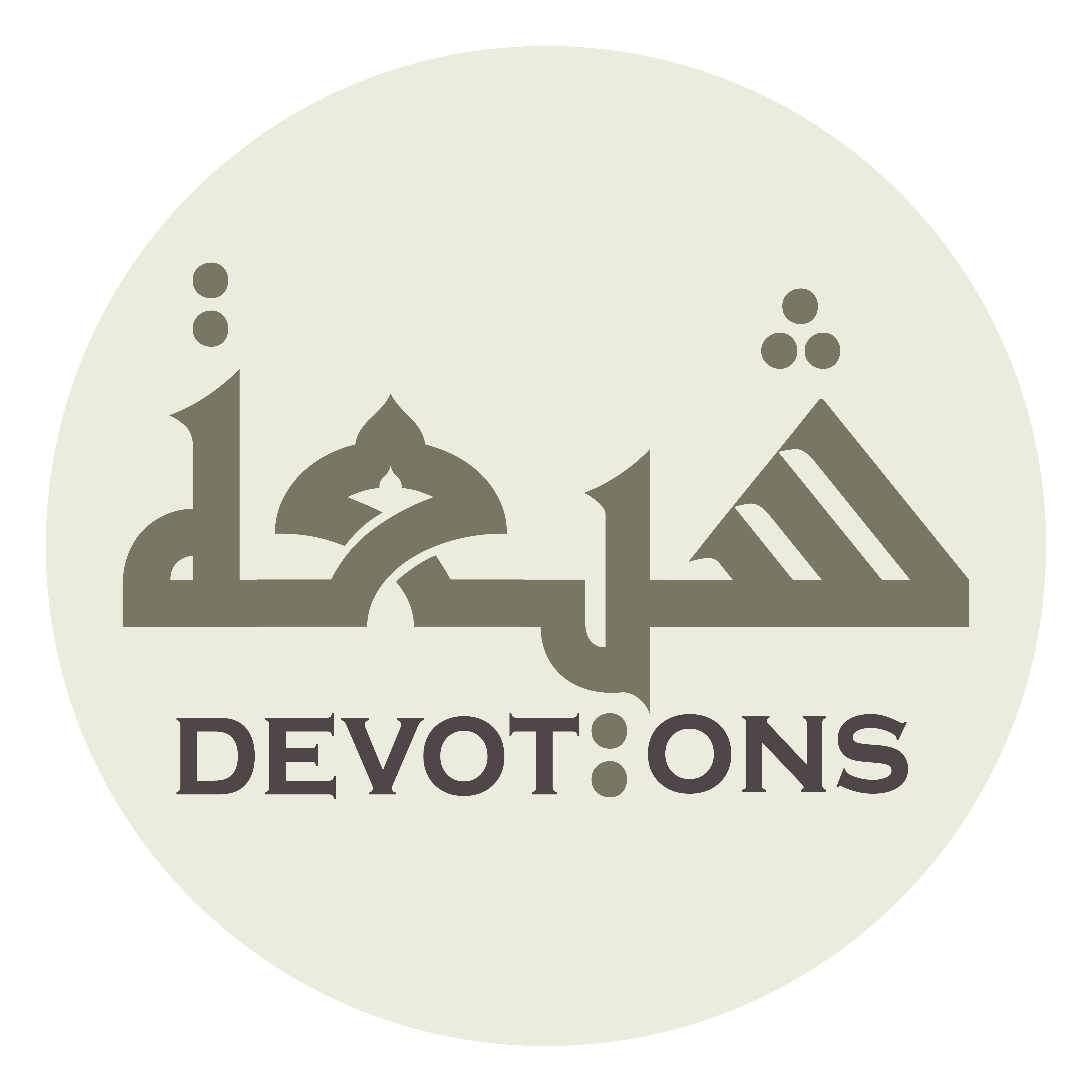 وَأَلْهِمْنَا ثِقَةً خَالِصَةً تُعْفِينَا بِهَا مِنْ شِدَّةِ النَّصَبِ

wa-alhimnā thiqatan khāliṣatan tu`fīnā bihā min shiddatin naṣab

and inspire us with a sincere trust that will release us from the hardship of exertion!
Dua 29 - Sahifat Sajjadiyyah
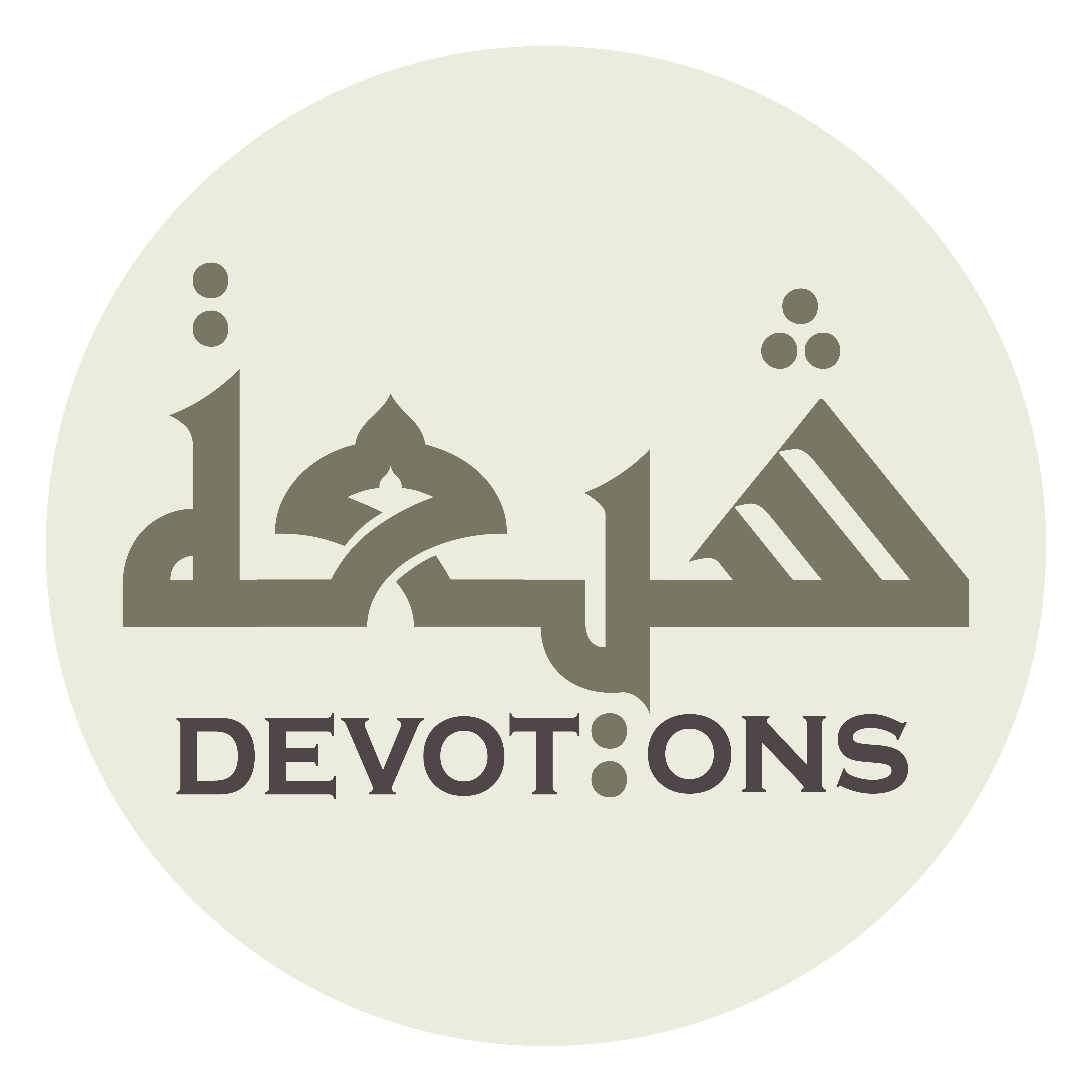 وَاجْعَلْ مَا صَرَّحْتَ بِهِ مِنْ عِدَتِكَ فِيْ وَحْيِكَ

waj`al mā ṣarraḥta bihi min `idatika fī waḥyik

Let Your clear promise in Your Revelation
Dua 29 - Sahifat Sajjadiyyah
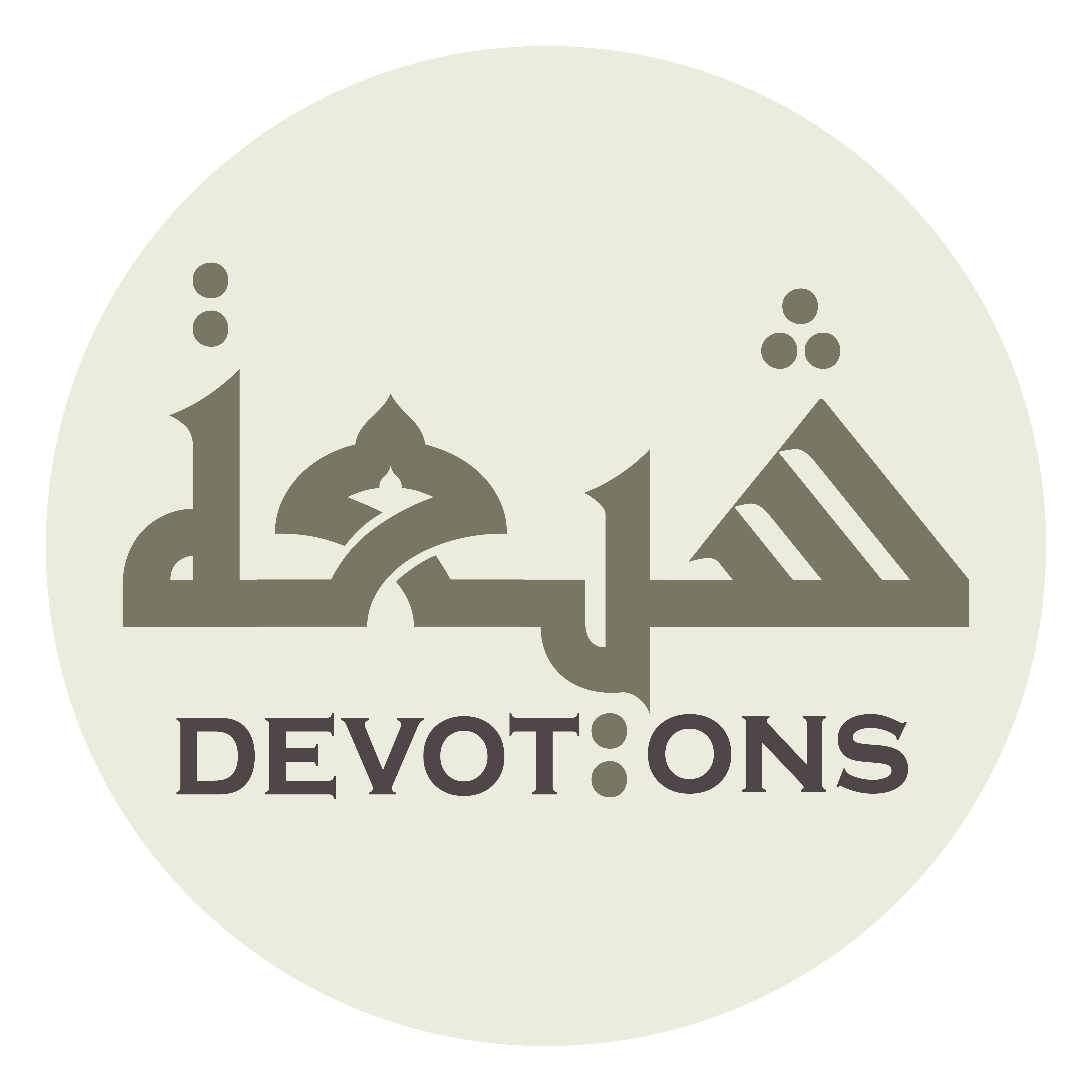 وَأَتْبَعْتَهُ مِنْ قِسَمِكَ فِيْ كِتَابِكَ

wa-atba`tahu min qisamika fī kitābik

which You hast followed in Your Book with Your oath
Dua 29 - Sahifat Sajjadiyyah
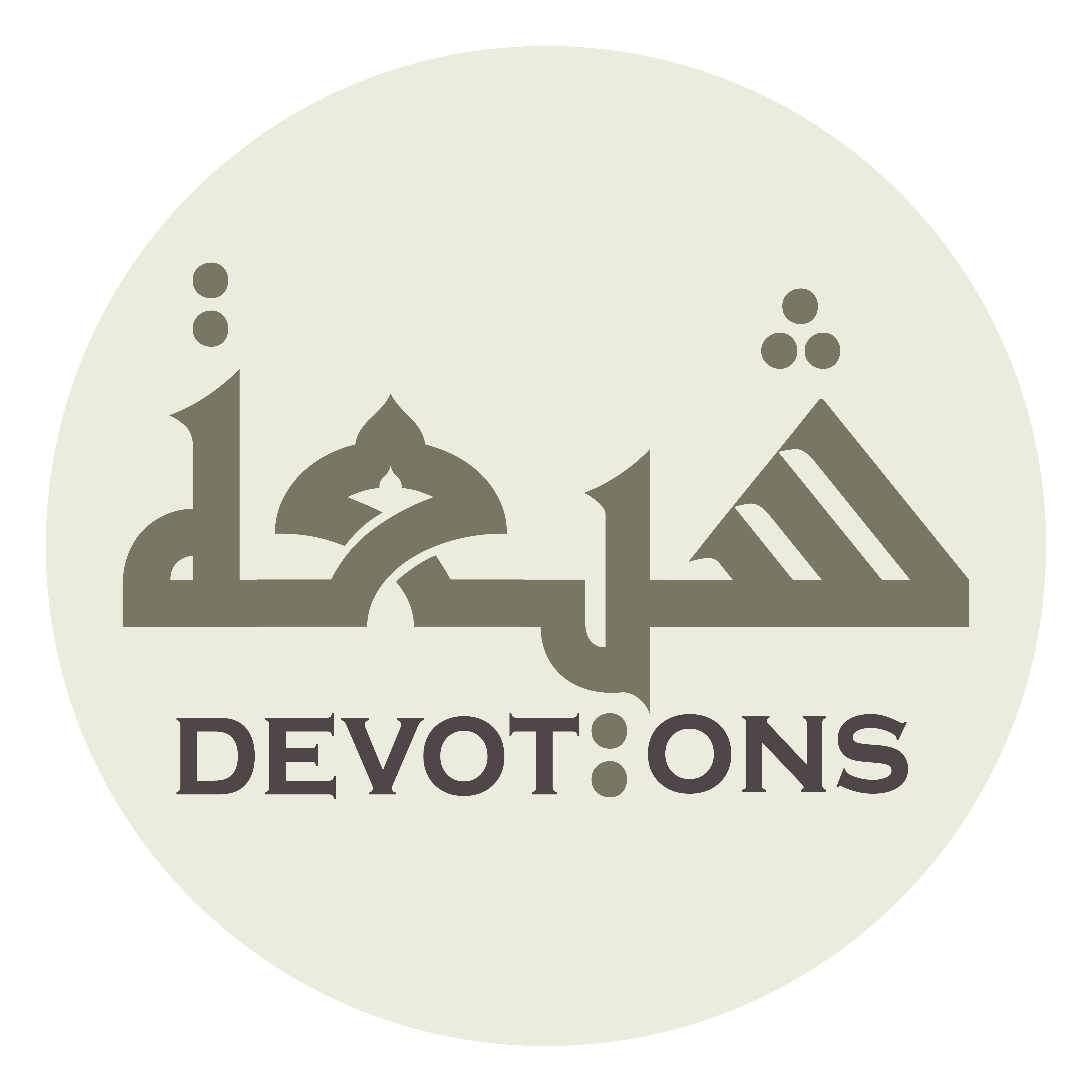 قَاطِعًا لِاهْتِمَامِنَا بِالرِّزْقِ الَّـذِيْ تَكَفَّلْتَ بِهِ

qāṭi`an lihtimāminā birrizqil ladhī takaffalta bih

cut off our worry about the provision for which You hast made Yourself responsible
Dua 29 - Sahifat Sajjadiyyah
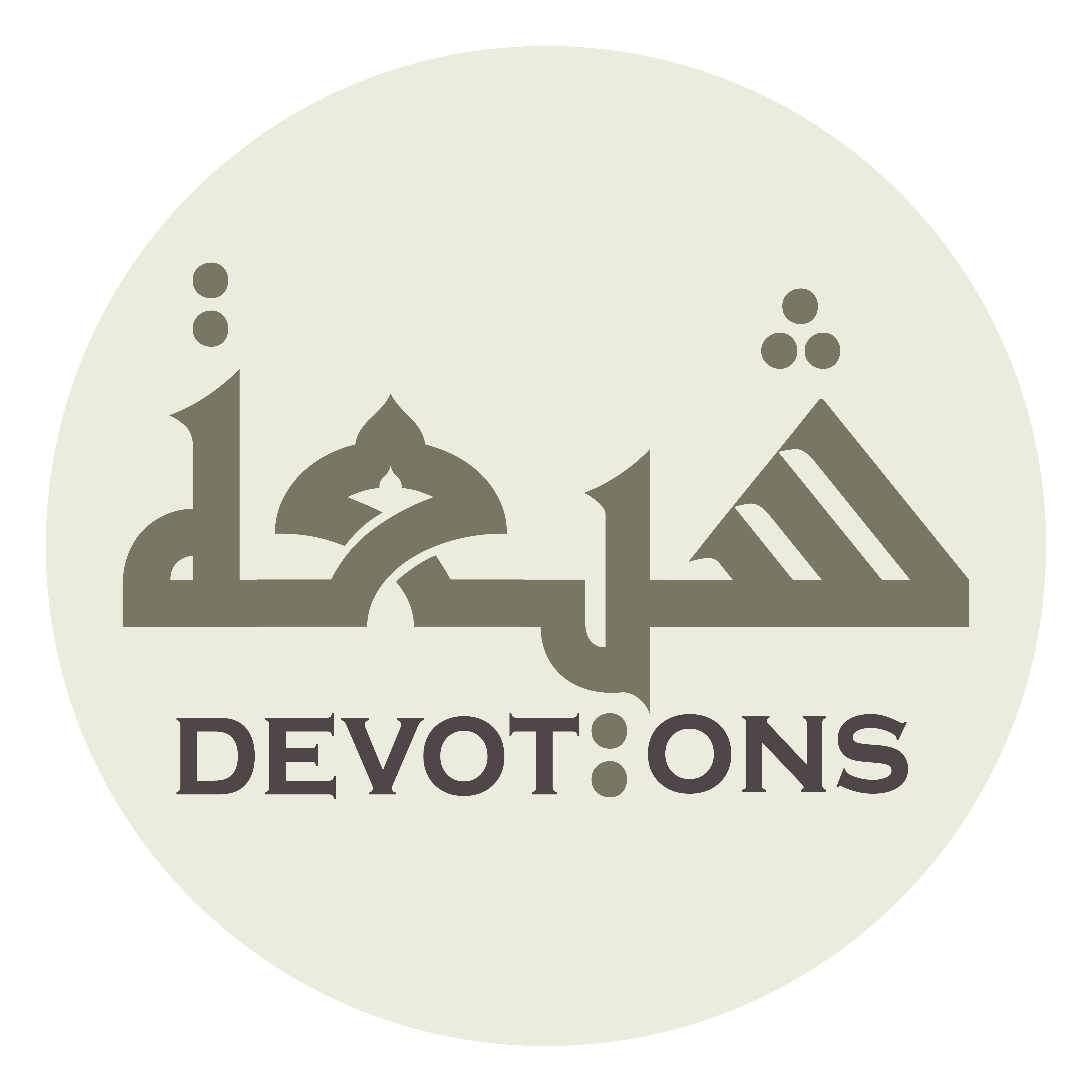 وَحَسْمًا لِلْإِشْتِغَالِ بِمَا ضَمِنْتَ الْكِفَايَةَ لَهُ

waḥasman lil-ishtighāli bimā ḍamintal kifāyata lah

and sever our occupation with everything whose sufficiency You hast guaranteed!
Dua 29 - Sahifat Sajjadiyyah
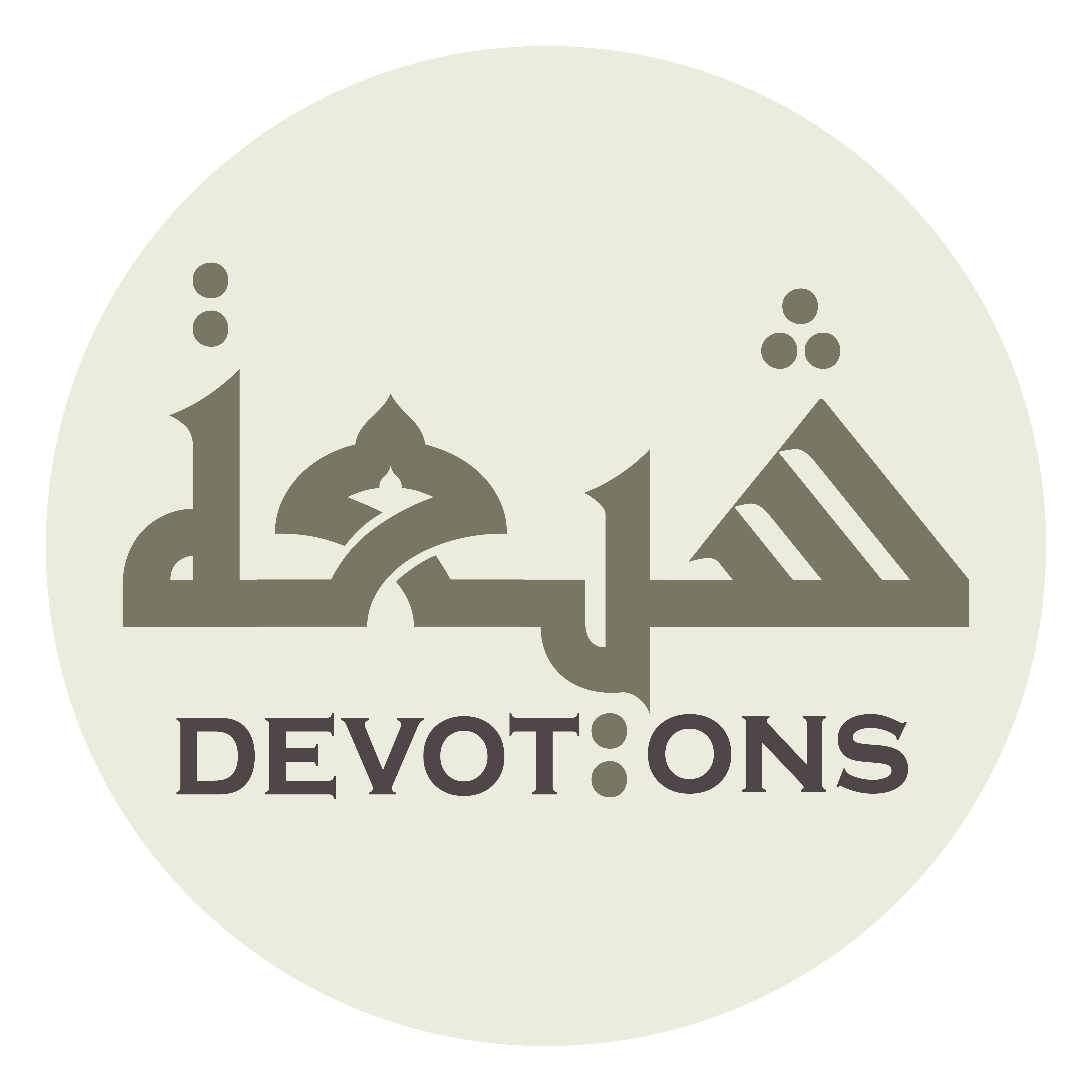 فَقُلْتَ وَقَوْلُكَ الْحَقُّ الَاصْـدَقُ

faqulta waqawlukal ḥaqqul aṣdaq

For You hast said - and Your word is the most truthful truth
Dua 29 - Sahifat Sajjadiyyah
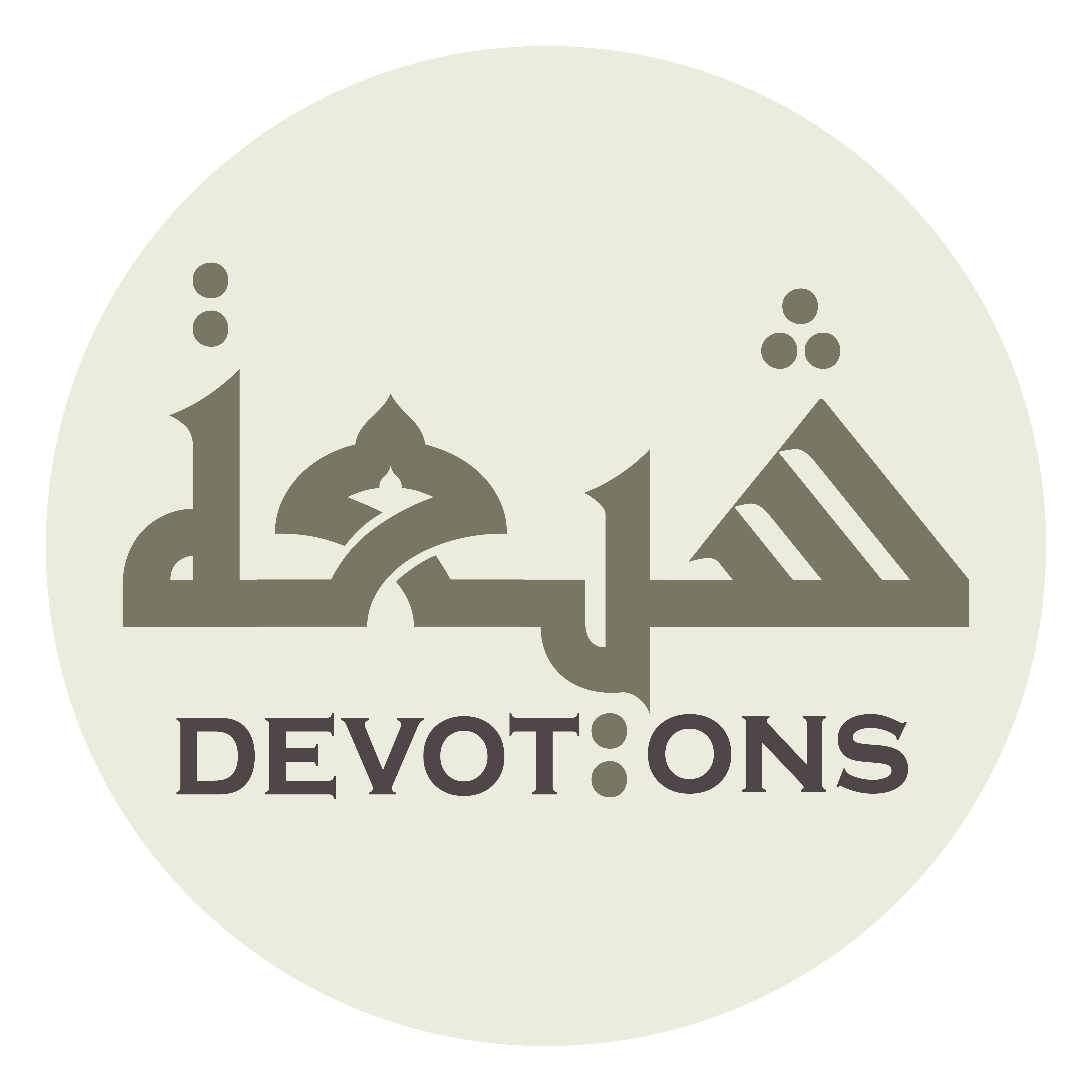 وَأَقْسَمْتَ وَقَسَمُكَ الْاَبَرُّ الْاَوْفَى

wa-aqsamta waqasamukal abarrul awfā

and You hast sworn - and Your oath is the most kept and fulfilled
Dua 29 - Sahifat Sajjadiyyah
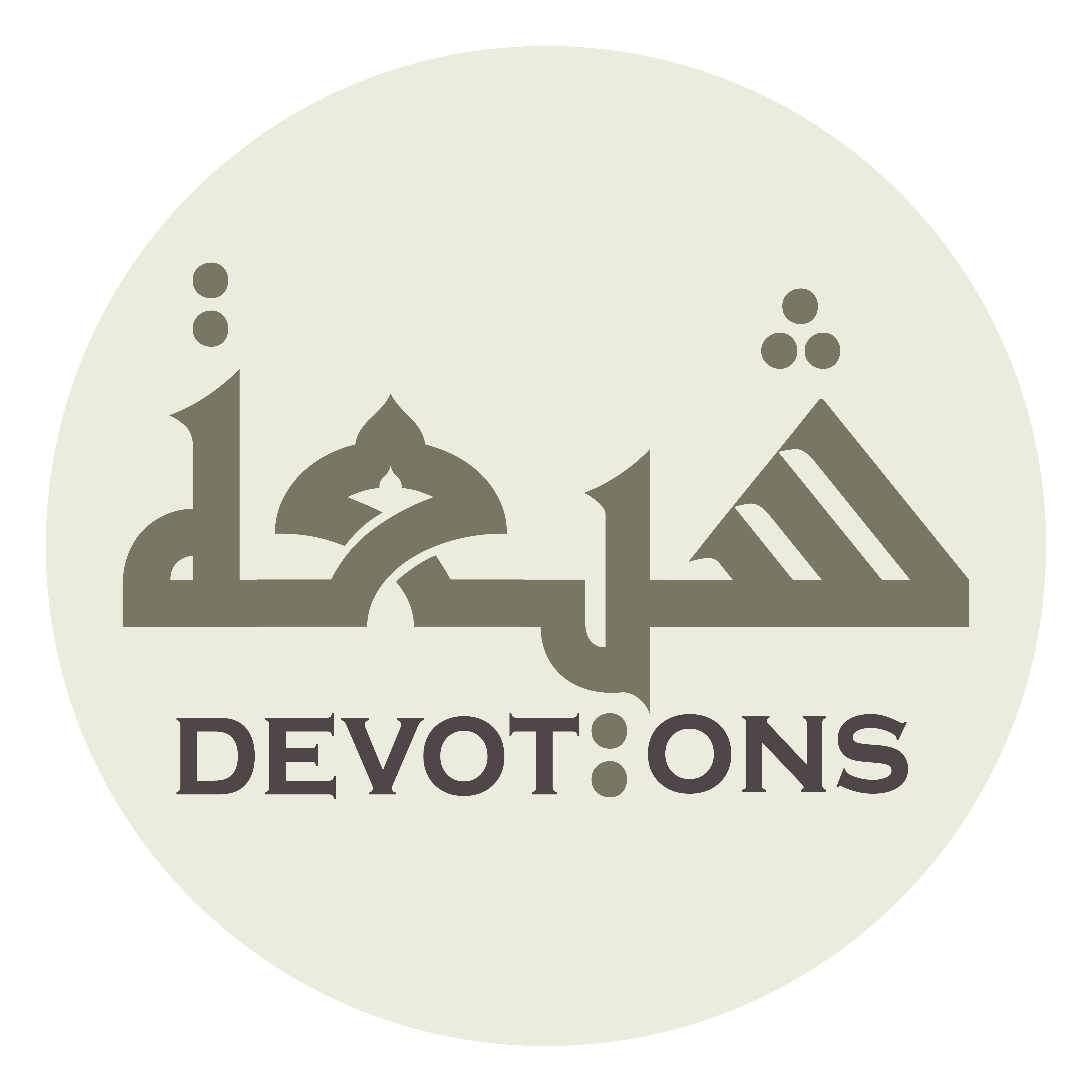 وَْفِيْ السَّمَاءِ رِزْقُكُمْ وَمَا تُوعَدُونَ

wafis samā-i rizqukum wamā tū`adūn

"In the heaven are your provision and everything you are promised" (51:22)!
Dua 29 - Sahifat Sajjadiyyah
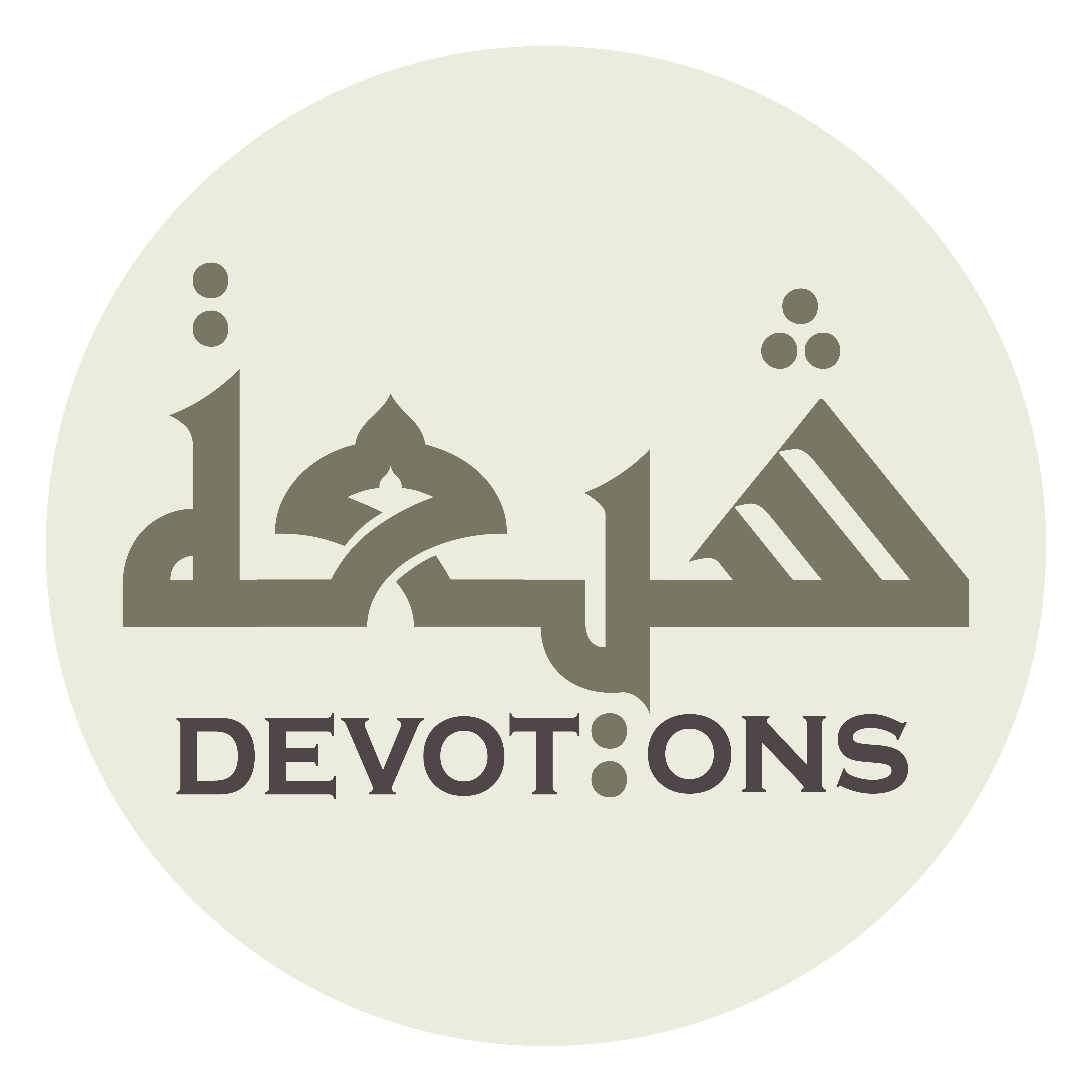 ثُمَّ قُلْتَ فَوَرَبِّ السَّمَاءِ وَالْاَرْضِ إِنَّهُ لَحَقٌّ مِثْلَ مَا أَنَّكُمْ تَنْطِقُوْنَ

thumma qulta fawarabbis samā-i wal-ar-ḍi innahu laḥaqqun mithla mā annakum tanṭiqūn

And then You hast said, "So by the Lord of heaven and earth, it is as surely true as that you have speech" (51:23)!
Dua 29 - Sahifat Sajjadiyyah